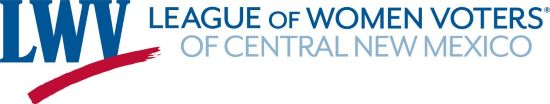 LWVNM NUCLEAR ISSUES STUDY
DATES TO REMEMBER
LWVNM NUCLEAR ISSUES STUDY DATES 		(History)
Nuclear Issues Study initiation prompted by 2022 LWVUS Convention
Nuclear Issues Study Proposal introduced during winter 2023 LWVCNM Program Planning
Approved by LWVNM Board March 2023 (Spring La Palabra)
Revised Study Proposal approved by LWVNM Convention Delegates April 2023 (Summer La Palabra)
Study Committee members recruited spring & summer 2023
LWVNM Nuclear Issues Study Dates  Member Involvement (planned)
11/15/23 All LWVNM Members have access to study results
LWVNM Google Drive invitation
5 pg. Study Reports for 4 Tasks (references available)
4 Interviews with national Experts (recording links and slides available)
Study Focus - Role and Contribution of Energy Sources to minimize Climate Change 
11/18/23 LWVNM Board approves Consensus Questions
12/14/23 LWVNM members participate in zoom Education by 4 Task Chairs (12N & 6:30 pm)
Consensus Meetings (zoom, Sat 12/16/23 1pm or Tu 12/19/23 6pm)
1/20/24 LWVNM approves Nuclear Issues Position from Consensus